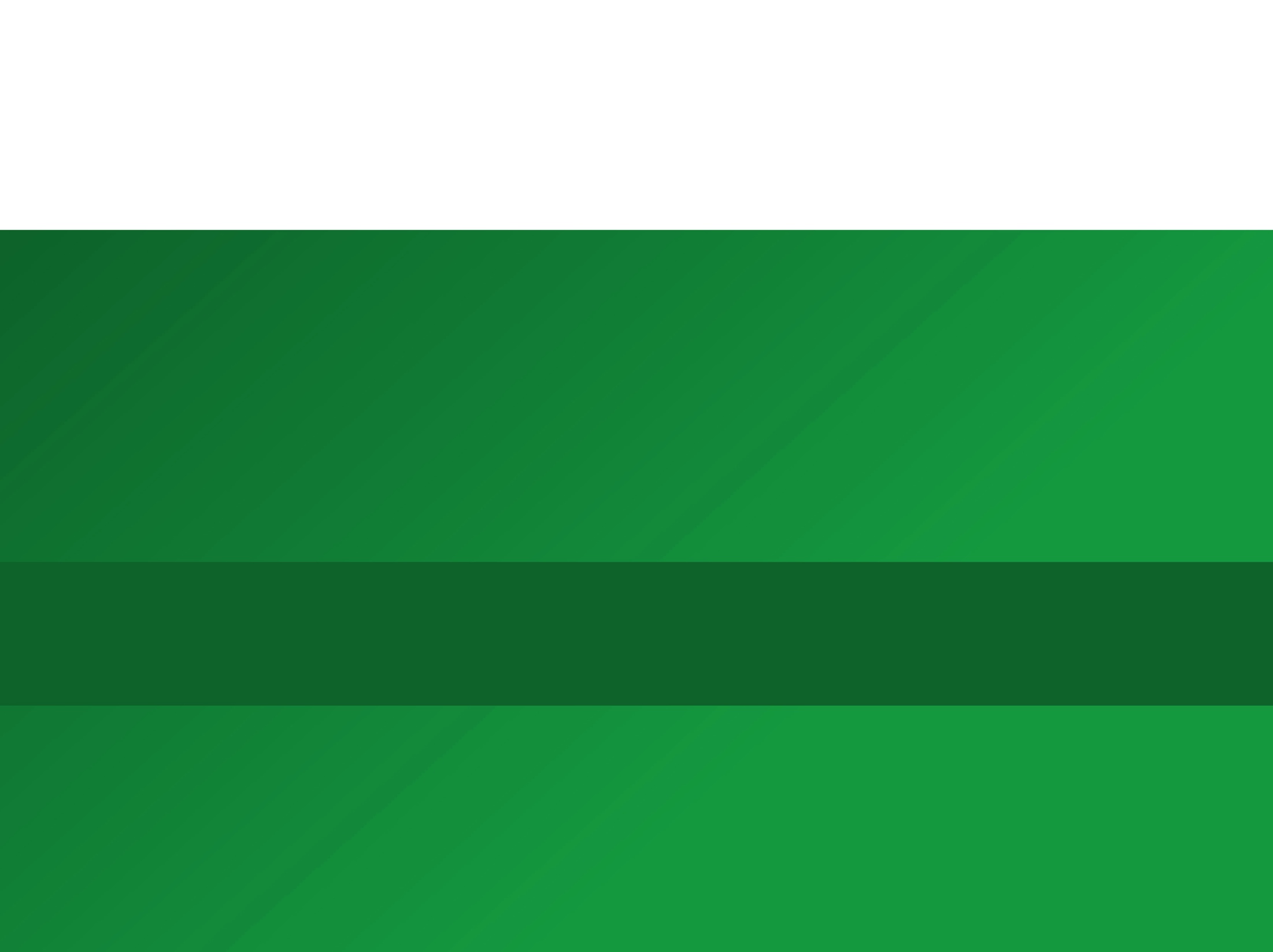 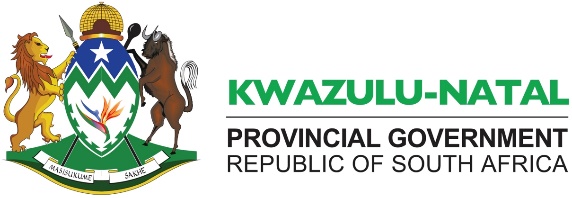 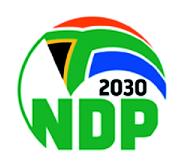 TITLE: Denial Of Contact To Unmarried Fathers: The Need For Further Training And Support To Social Workers
PRESENTED BY: PINKY SIBONGILE LUTHULI
27 SEPTEMBER 2023
GROWING KWAZULU-NATAL TOGETHER
1
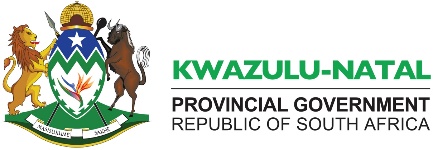 Background& Problem statement
Aims and objectives of the study
Methodology
Theoretical framework
Literature review
Discussions 
Conclusion 
Recommendations
References
2
2
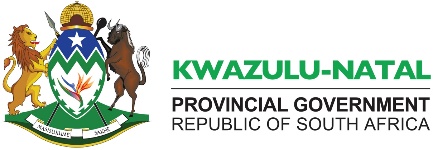 There has been a growing concern regarding children growing up without their fathers who are absent but alive. 
Men were generally absent from the lives of their children as a result of a variety of factors such as desertion, maternal gatekeeping, relationship breakdown with the mother of the child, denial of paternity (Eddy et al., 2013; Hunter, 2008), poverty, migrant labour, gender-based violence and growing autonomy amongst South African women (Richter, Chikovore &, and Makusha 2010; Posel & Devey, 2006). 
Unmarried fathers have been labelled ‘irresponsible’, ‘sperm donors’, ‘ATM fathers’ or ‘deadbeat dads’ yet not all of them are absent in the lives of their children by choice (Richter & Morrell, 2006). 
There is an increase in the numbers of unmarried fathers seeking assistance from social workers for wanting to be more involved, responsible and present in the lives of their children’s upbringing.
Social workers are less effective in cascading information and implementing policies and legislation that promote co-exercising of responsibilities and rights in parenting matters.
Family is where life begins and ends, therefore, despite the conflict going on between the unmarried fathers and maternal gatekeepers, children eventually find their way back to their fathers.
3
3
BACKROUND & PROBLEM STATEMENT(2)
We are living in a society where fatherhood is closely associated with material and financial provision (Richter & Morrell, 2006). 
Unmarried fathers have been labelled ‘irresponsible’, ‘sperm donors’, ‘ATM fathers’ or ‘deadbeat dads’ yet not all of them are absent in the lives of their children by choice (Richter & Morrell, 2006). 
Almost 70% of black children live without biological dads at home Statistics SA(2021).
Social ills such as poverty, bullying, crime,teenage pregnancy, substance abuse, gender base violence, rape are mostly affecting children with absent fathers.
Children with involved  fathers have an overall improved emotional and social wellbeing, are less likely to affected y poverty and they do better in school. 
There is an increase in the numbers of unmarried fathers seeking assistance from social workers for wanting to be more involved, responsible and present in the lives of their children’s upbringing.
Lot of intakes received from unmarried fathers who are denied contact with their children.
It is only fathering skills and race of the father that make significant relative contributions to the challenges faced by the children
Social workers are less effective in cascading information and implementing policies and legislation that promote co-exercising of responsibilities and rights in parenting matters.
Poor information dissemination in African rural communities about legislations and policies promoting unmarried fathers as nurtures rather than as ‘ATM’ fathers.
 An increase in social fathering and step-parenting.
4
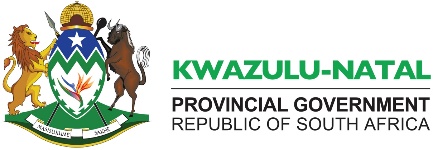 Qualitative research was applied and in-depth interviews was conducted as a method of data collection. 
A qualitative interpretive paradigm seeks to gain an empathetic understanding of people’s experiences and the deeper meanings and reasons for their behaviours (Rubin & Babbie, 2013). 
An interpretive researcher is concerned with developing an in-depth understanding of participants’ lives (Rubin & Babbie, 2013)
Theme analyses was employed in the study. 
Open-ended questions were used to obtain data and indemnity forms were signed for voluntary participation. 
Research design is exploratory in nature and convenience sampling.
5
5
AIMS AND OBJECTIVES
This study aims to explore and investigate the experiences of unmarried fathers for denied paternal responsibilities and to understand the reasons for maternal gatekeeping by the mothers or maternal relatives of the children.  

To understand the experiences and perceptions of fathers who are denied parental responsibilities and rights.
To describe the socio-cultural and economic factors that contribute to unmarried fathers being denied the opportunity to carry out their responsibilities and rights.
 To explore the role need to be played by social workers in ensuring co-exercising  of responsibilities and rights
6
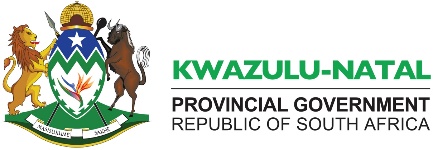 Gender role theory: gender is social constructed (men seek entry into a domain which is almost always seen as feminine or domestic)
The study used gender role theory to understand the roles of men and women in parenting, and the socio-cultural and economic factors that contribute to gatekeeping by mothers and maternal relatives despite father wanting to be involved in their children’s lives. 

Nurturing is viewed as a woman’s role which men are not capable of doing. In addition, it is believed that women are defined as passive and emotional, while men are more dominant and brave (Shimanoff, 2009).

Unmarried fathers seek more involvement in parenting, and desire participation in their children’s lives and have approached social workers in order to help them establish and maintain contact with their children.

Parenting is still widely viewed as women’s responsibility as the policies and legislation do not give equal emphasis to parenting by both men and women.
7
7
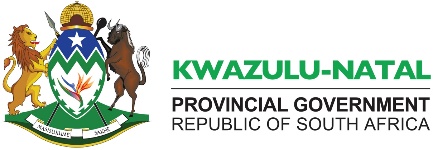 High rates of paternal absence  is a concern in South Africa (Richter & Morrell, 2006).
Men were generally absent from the lives of their children as a result of a variety of factors such as desertion, maternal gatekeeping, relationship breakdown with the mother of the child, denial of paternity (Eddy et al., 2013; Hunter, 2008), poverty, migrant labour, gender-based violence and growing autonomy amongst South African women (Richter, Chikovore &, and Makusha 2010; Posel & Devey, 2006). 
The social, economic and cultural reasons hinder them from playing the fatherhood role in their children’s lives (Chauke & Khunou, 2014). 
A gap in between office of the family advocate and the community at a ground level. 
Article 9 of the United Nations Convention on the Rights of the Child (UNCRC), “Children whose parents do not live together have the right to stay in contact with both parents, unless this might hurt the child” UNCRC (1989).
 Children’s Act no 38 of 2007 as amended.
Section 9 of the Constitution of South Africa (1996)
8
8
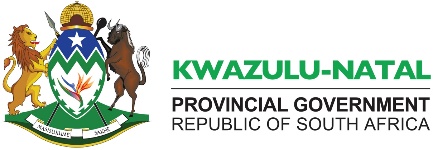 One of the common reasons for denial of paternal rights were socio-economic and cultural factors include: maternal gatekeeping emanated from a failed intimacy or a breakdown of the relationship between biological parents, Payment of inhlawulo was also a contributing factor to denial of contact, care and responsibility.
There is a close relation between paternal involvement in child rearing and identity
The role of social fathers cannot be ignored as it has afforded an opportunity or children’s whose father have died, migrated and denied paternity to experience the love of a father figure and to be nurtured. 
A lack of knowledge on the importance of paternal involvement by maternal gatekeepers also impacted on denial of access, care and responsibility of fathers in their children. 
Social ills such as poverty, bullying,crime,teenage pregnancy, substance abuse, gender base violence, rape are mostly affecting children with absent fathers.
Children with involved  fathers have an overall improved emotional and social wellbeing, are less likely to affected y poverty and they do better in school.
9
9
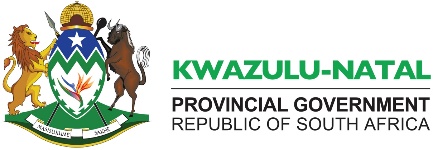 Unmarried fathers were keen to nurture their children so that they know their identity, their cultural beliefs and moral values which will be shared to the next generation.
There is exist significant joint contributions of socio-economic factors and father’s perceptions of fatherhood to the challenges faced by children whose fathers are  unable to participate in their socio-educational development.
Maternal gatekeeping and  Interference by maternal family members, disloyalty, and unmet expectations of the relationship are contributing factors for fathers to be denied parental responsibilities and rights.
Most of the fathers had stable sources of income, which served as evidence that they could afford to take care of their children’s financial needs, but some chose not to support their children because felt that their role as a father is beyond financial provision; therefore, they cannot be ATM fathers (Eddy, Thomson-de Boor, & Mphaka; 2013). 
Despite financial involvement, fathers also sought social, spiritual, and cultural involvement. The unmarried fathers believed that their masculinities should not be measured on their affordability but also on the extent of nurturing and caring for their. 
Social workers have an important role to play which could prevent necessity for court intervention. Social workers have to  guide the court and engage in mediation without compromising the best interest of the child.
10
10
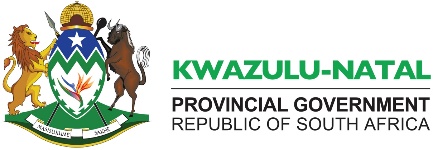 Socio-cultural & econonomic factors contribute in denial of contact
Government need to create legislations that will deal harshly with Maternal gatekeeping.

The perceptions of gender difference need to be revised and comprehend if they are still relevant in the contemporary society.

 
 Fatherly role to change from financial role to nurturer role.
Children eventually find their way back to their fathers.
11
11
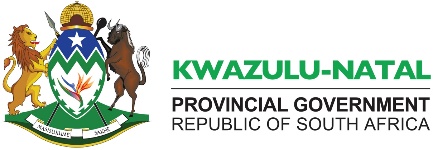 Social workers from Department of Health (in clinics) should be trained on the significant of fatherly involvement so that they can be able to implement co-parenting programs to mothers who are attending anti-natal classes as well as immunisations. This will enable the mother to be well informed about the fatherly role that is beyond financial provider. 
Department of Justice to Conduct an intensive study on monitoring and evaluation on parenting plans implemented. Identify gaps and make amendments.
In order for Social workers  to be able to give an expert testimony in court, a specialised training is essential on the Children’s Act in order to be effective in implementation of mediation services.
Social workers from Department of Social Development to implement parenting programmes aimed towards sensitising mothers towards paternal involvement and these program must give an insight to both women and men that gender difference is social and psychologically constructed therefore men can successfully perform chid-related functions as competent and willing caregivers.
Department of Justice social workers  have a responsibility to conduct outreach programs in order to market their family advocate services particularly in rural areas.
Government to strengthen programs, legislations and policies  that promote father presence by capacitating Civil society such as churches and traditional council to be capacitated on the  so that they become foot solders that disseminate a valid information in communities.
12
12
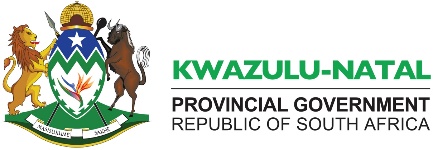 Babbie, E. & Mouton, J. (2001), The Practice of Social Research. Cape Town: Oxford University Press.
Eddy, M., Thomson-de Boor, H., & Mphaka, K. (2013). “So We Are the ATM Fathers?”: A study of absent fathers in Johannesburg, South Africa. Centre for Social Development in Africa. University of Johannesburg and Sonke Gender Justice.
Chauke, P. & Khunou, G. (2014). Shaming Fathers into Providers: Child Support and  Fatherhood in the South African. Media the Open Family Studies Journal, 6, (Supply 1: M2) 18-23.
Chikovore, J.; Makusha, T. & Richter, L. (2013). Father Involvement in Young Children’s Care and Education in Southern Africa. In J. Pattnaik (Ed.). Father Involvement in Young Children’s Lives: A global Analysis, 6: 261-278. 
Posel, D. & Devey, R. (2006). The Demographics of Fatherhood in South Africa: An analysis of survey data, 1993-2002. In L. Richter & R. Morrell (Eds). Baba: Men and fatherhood in South Africa. Cape Town: HSRC Press. (pp. 38-52).
Rubin, A. & Babbie, E. (2013). Essential research methods for social work (3rd edition). United State of America, Jon David Hague.
Children’s Act & Regulations Act 38 of 2005. (2010). South Africa. Juta & Co.Ltd.
Constitution of South Africa.(1996).
Statistics of South Africa(2021). South African families
13
13
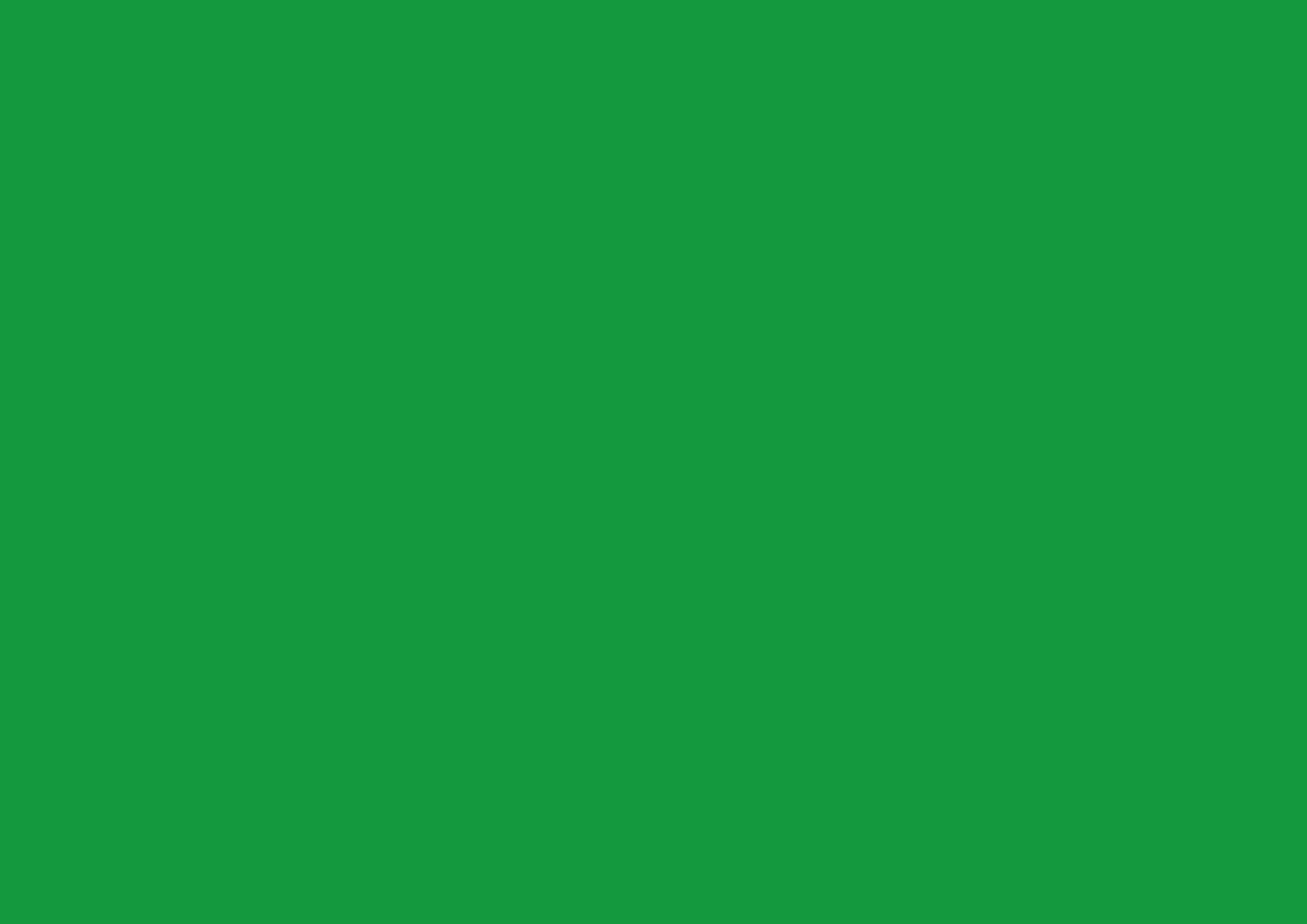 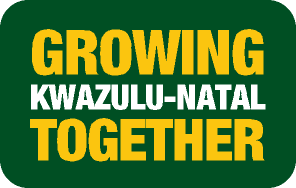